„Ich verwende die Vorlagen auf Folie 2 und kopiere sie mir in die anderen Folien. Dazu klicke ich mit der rechten Maustaste auf einer der Vorlagen und klicke dann auf Kopieren. Dann kann ich sie ganz einfach auf einer anderen Folie mit der rechten Maustaste wieder einfügen.“
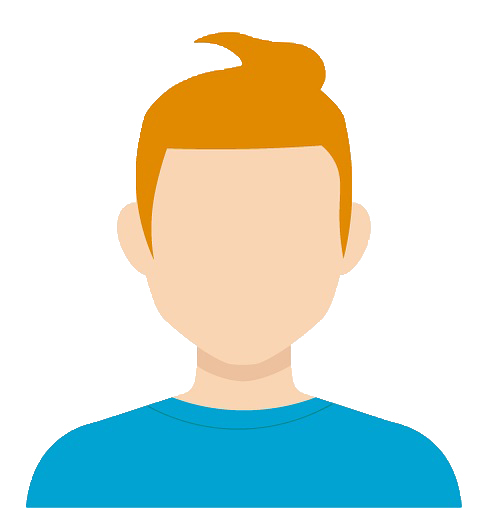 „Die Beispiele erstelle ich mir mit GeoGebra und schneide sie dann mit Snipping Tool aus.“
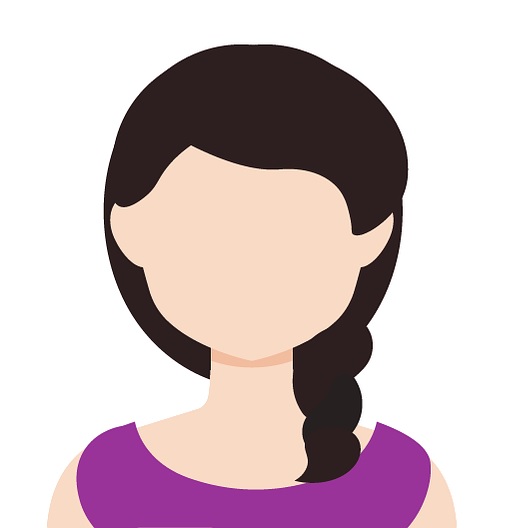 [Speaker Notes: Gerne darfst Du auch andere Formen (z. B.: Quadrat, Rechteck, …) verwenden, um die Zusammenhänge zwischen den Vierecktypen darzustellen.]
Drachen
Raute
Parallelogramm
Rechteck
Aussagen über Zusammenhänge
Trapez
Quadrat
Trapez
Parallelogramm
Raute
Rechteck
Der Schnitt aus Raute und Rechteck wird als Quadrat bezeichnet.
[Speaker Notes: „Der Schnitt…“:  Keine gute Ausdrucksweise: „Vierecke, die sowohl Rauten als auch Rechtecke sind, sind immer Quadrate“]
Trapez
Es gibt Trapeze, die keine Parallelogramme sind.
Parallelogramm
Rauten, Quadrate und Rechtecke sind jeweils auch immer Parallelogramme.
Raute
Rechteck
Quadrat
Die Schnittmenge aus Rauten und Rechtecken bezeichnet man als Quadrate.
Es gibt Rauten, die keine Rechtecke sind.
Es gibt Rechtecke, die keine Rauten sind.
Die Rauten, die auch Rechtecke sind, bzw. die Rechtecke, die auch Rauten sind, sind Quadrate.
Rauten, Quadrate, Rechtecke und Parallelogramme sind jeweils auch immer Trapeze.
Drachen
Raute
Quadrat
Parallelogramm
Drachen
Parallelogramme, die auch Drachen sind, bzw. Drachen, die auch Parallelogramme sind, werden als Raute bezeichnet.
Quadrat